‘Be Bold’ Curriculum Overview
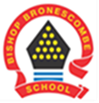 Computing OverviewYear A
Units of work are part of the Purple Mash Scheme.
‘Be Bold’ Curriculum Overview
Computing OverviewYear B (year 2021/2022 coding unit switched to crash course coding)
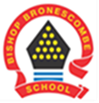 Computing Overview ( KS1 A)
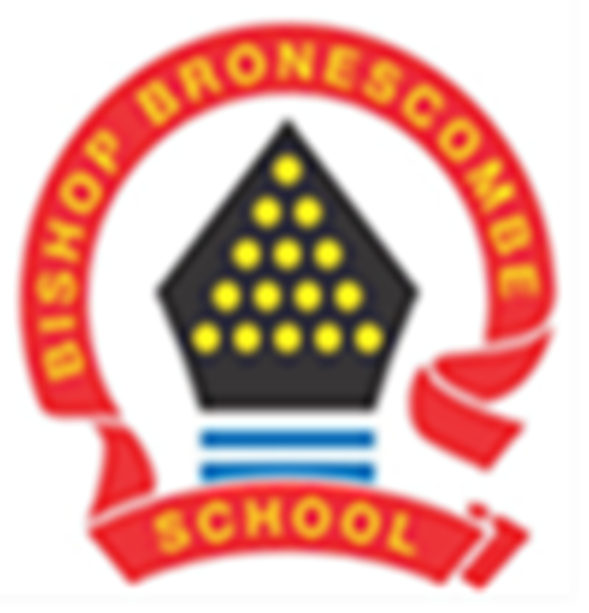 Computing Overview ( KS1 B)
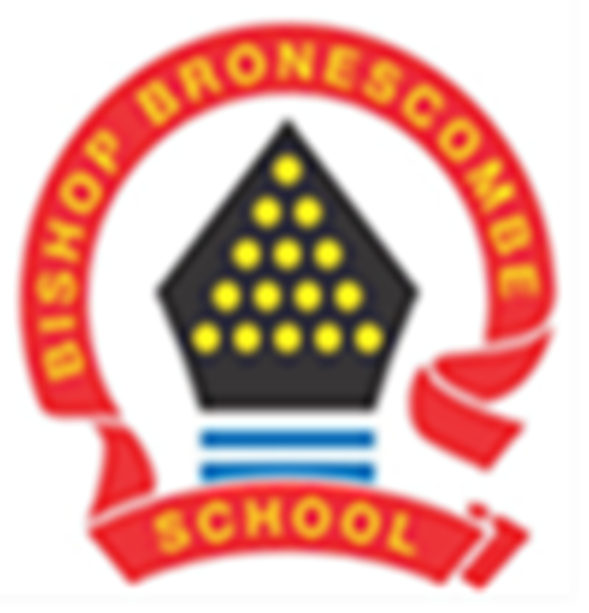 Computing Overview ( LKS2 A)
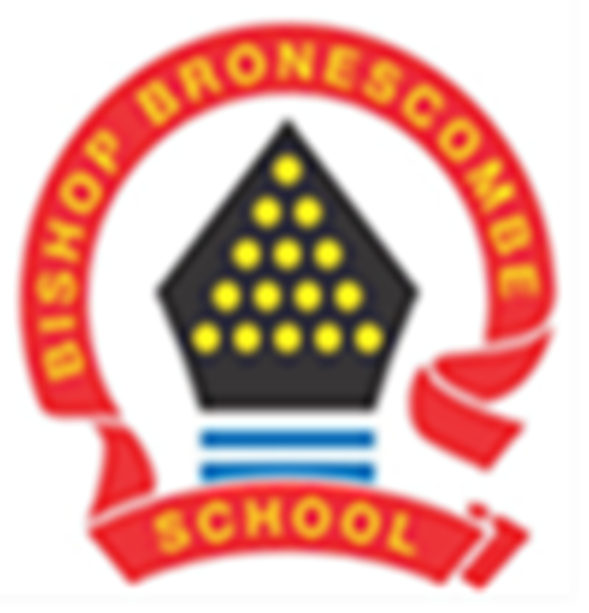 Computing Overview ( LKS2 B)
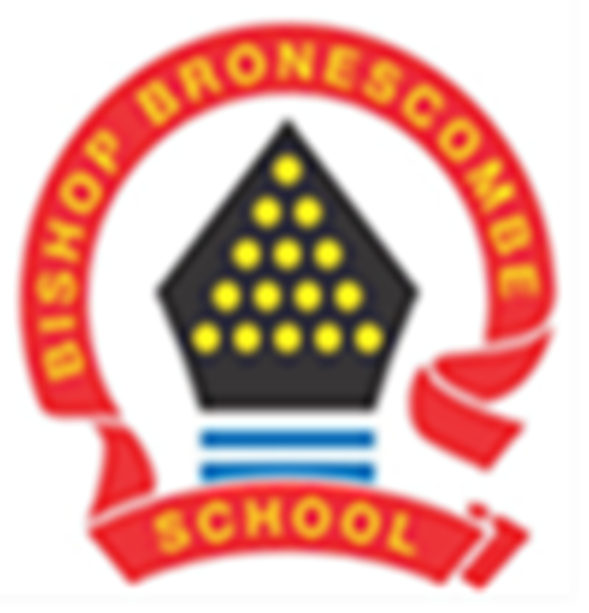 Computing Overview ( UKS2 A)
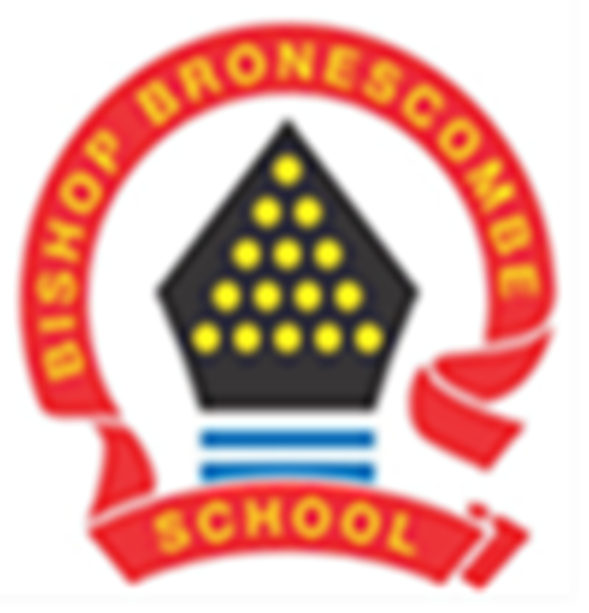 Computing Overview ( UKS2 B)
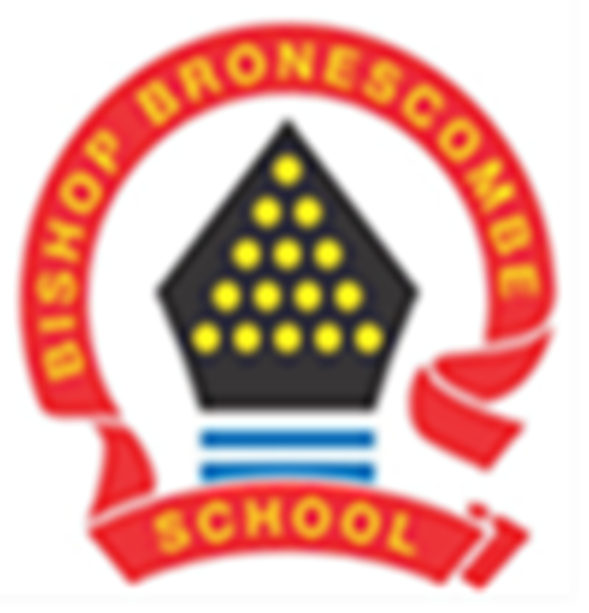